年终述职
Jan.31th.2016
锡望工作室
1
2
3
4
PART THREE
PART FOUR
PART ONE
PART TWO
PROJECT PEOFILE
ABOUT US
ADVANTAGE
COOPERATION
1
PART ONE
PROJECT PEOFILE
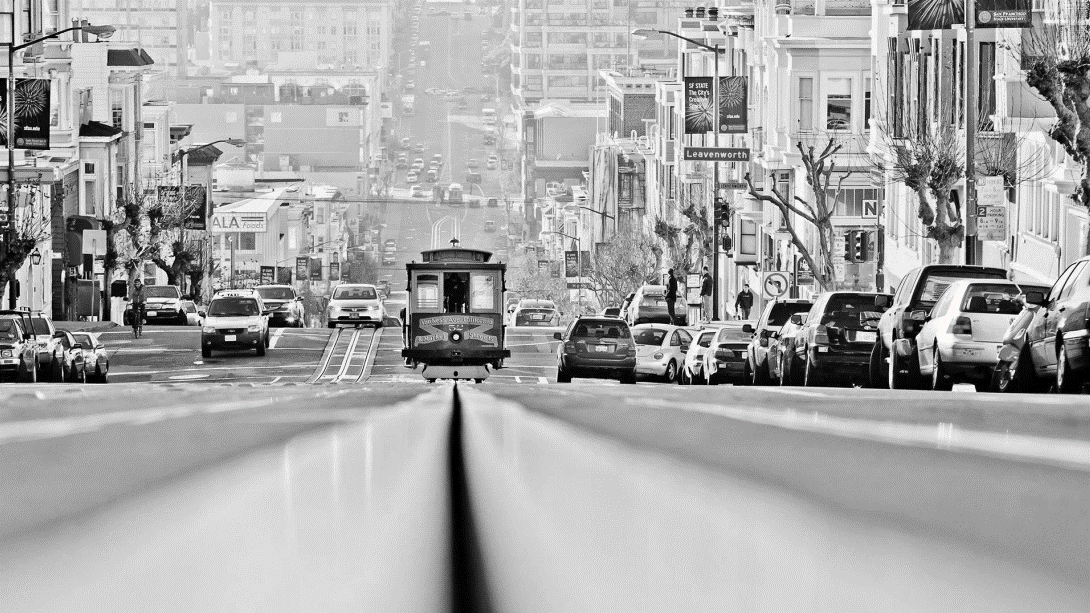 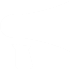 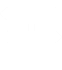 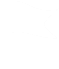 文化定义
文化结构
文化作用
Add your words here，according to your need to draw the text box size。
Add your words here，according to your need to draw the text box size。
Add your words here，according to your need to draw the text box size。
小标题
单击此处可编辑内容，根据您的需要自由拉伸文本框大小
小标题
单击此处可编辑内容，根据您的需要自由拉伸文本框大小
80%
20%
2
PART TWO
ABOUT US
点此添加标题
小标题
单击此处可编辑内容，根据您的需要自由拉伸文本框大小
您的标题
98%
您的标题
10%
标题
您的标题
小标题
单击此处可编辑内容，根据您的需要自由拉伸文本框大小
3
PART THREE
ADVANTAGE
小标题
单击此处可编辑内容，根据您的需要自由拉伸文本框大小
小标题
单击此处可编辑内容，根据您的需要自由拉伸文本框大小
01
02
小标题
单击此处可编辑内容，根据您的需要自由拉伸文本框大小
小标题
单击此处可编辑内容，根据您的需要自由拉伸文本框大小
03
04
小标题
单击此处可编辑内容，根据您的需要自由拉伸文本框大小
小标题
单击此处可编辑内容，根据您的需要自由拉伸文本框大小
小标题
单击此处可编辑内容，根据您的需要自由拉伸文本框大小
小标题
单击此处可编辑内容，根据您的需要自由拉伸文本框大小
4
PART FOUR
COOPERATION
标题
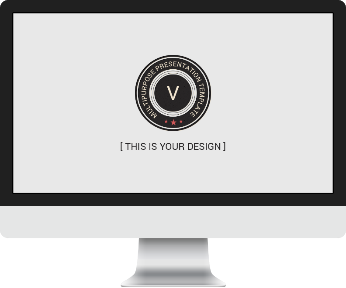 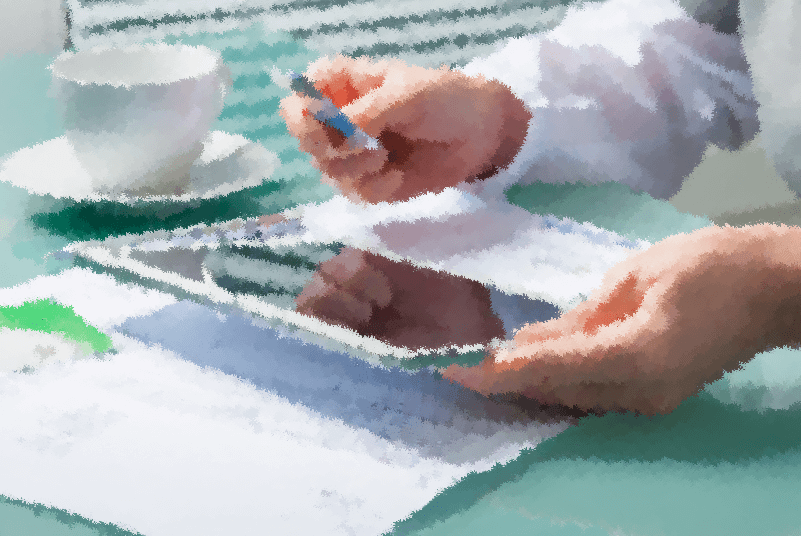 小标题
单击此处可编辑内容，根据您的需要自由拉伸文本框大小
单击此处可编辑内容，根据您的需要自由拉伸文本框大小
单击此处可编辑内容，根据您的需要自由拉伸文本框大小
1
单击编辑标题
单击此处可编辑内容，根据您的需要自由拉伸文本框大小单击此处可编辑内容，根据您的需要自由拉伸文本框大小
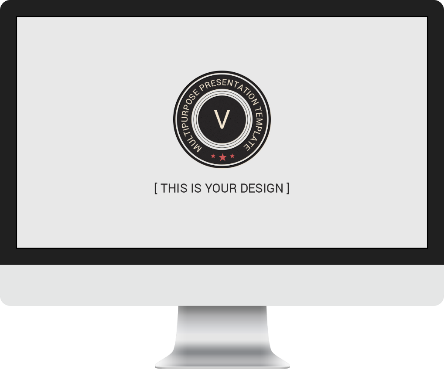 单击编辑标题
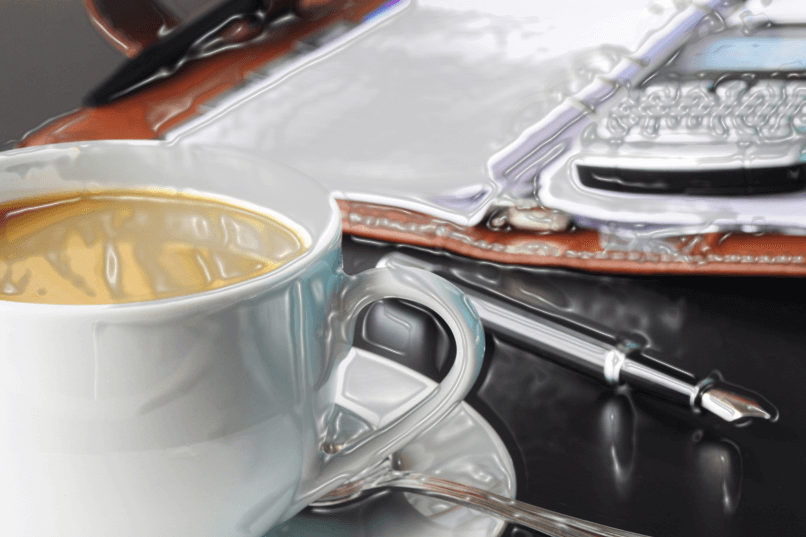 单击此处可编辑内容，根据您的需要自由拉伸文本框大小
标题
标题
标题
标题
单击编辑标题
单击此处可编辑内容，根据您的需要自由拉伸文本框大小
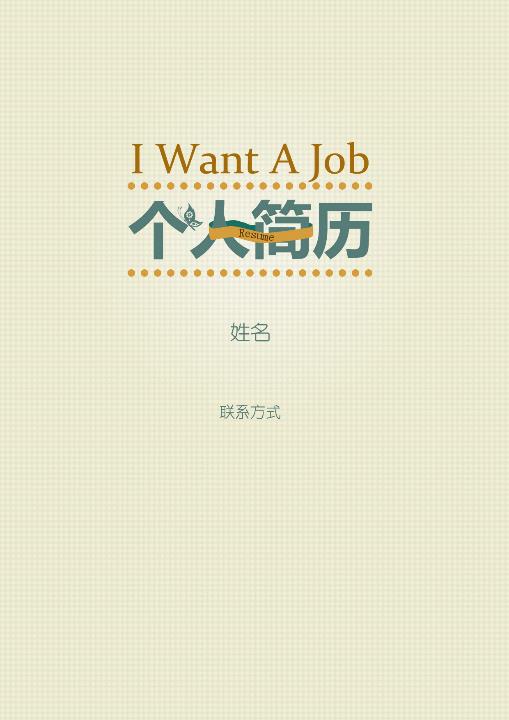 谢谢观看
锡望工作室
Jan.31th.2016
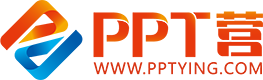 10000+套精品PPT模板全部免费下载
PPT营
www.pptying.com
[Speaker Notes: 模板来自于 https://www.pptying.com    【PPT营】]